Vector vest  videoons hulp bij beleggenvoor joubusschaert&co bv mexem.comwww.busschaert.eu
https://attendee.gotowebinar.com/recording/5907646725922899456
Wat mag je doen om deze video te bekijken

Vul als voornaam: bernard
Achternaam: busschaert
Émail adres :bbusschaert@outlook.com
Deze cursus is een maandelijkse informatie,,weet me te zeggen wat jullie daarvan vinden??
Vergeet niet 21 februari  woensdag 3 van de maand rbk  vergadering scharpoort om 19 uur
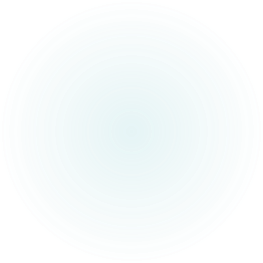 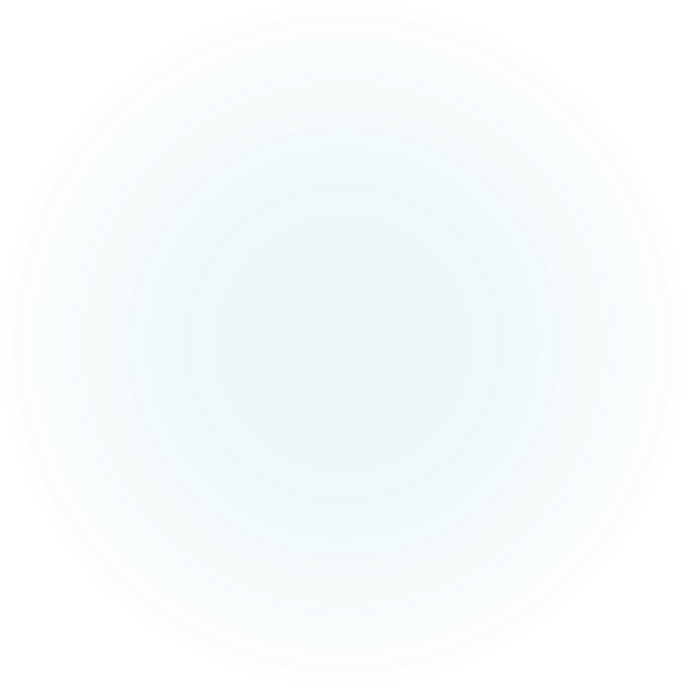 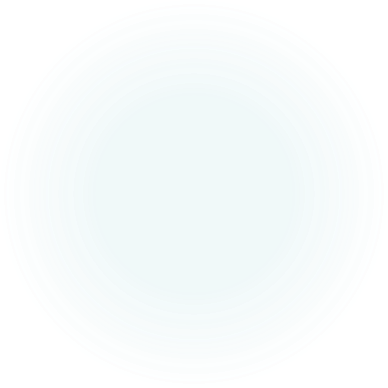 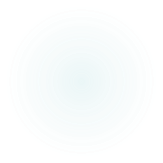